CS 591:  Introduction to Computer Security
Information Flow
James Hook
4/22/09 11:33
Program analysis
What if we try to track information flow within a program?
We have access control for files, processes and users
what about variables?
4/22/09 11:33
History
Denning and Denning, 1977
Paper articulates approach
Volpano, Irvine, and Smith, 1996
Solve open problems in Denning and Denning
Sabelfeld and Myers, 2003
Survey paper; basis of this presentation
Pottier and Simonet, Flow Caml, 2005
Implementation
4/23/09 09:55
Explicit flows
x := 17
l := h
h := l
Convention:  
	l will be a “low” variable 
	h will be a “high” variable
4/23/09 09:55
Implicit flows
How can we write l:=h?
Assume l and h are Booleans
if h then l:= true else l:= false
l := true; if not h then l:= false else skip
l := false; while h do l:= true
4/23/09 09:55
Simple “while” language
Sabelfeld and Myers Figures 2 and 3
C 	::= 	skip	|  	var := exp	|  	C1; C2	|	if exp then C1 else C2	|	while exp do C
4/23/09 09:55
Type system
Judgment forms:
Every variable in exp is at or below level
  |-  exp: level
Every assignment in C is at or above pc
  [pc] |- C
Typical Rule
|- exp : low
----------------
[low] |- l := exp
Rule structure:  
	a (possibly empty) set of antecedents is written above the line; consequent below.  
	If the antecedents can all be established then the consequent is established.
4/23/09 09:55
Inference Rules
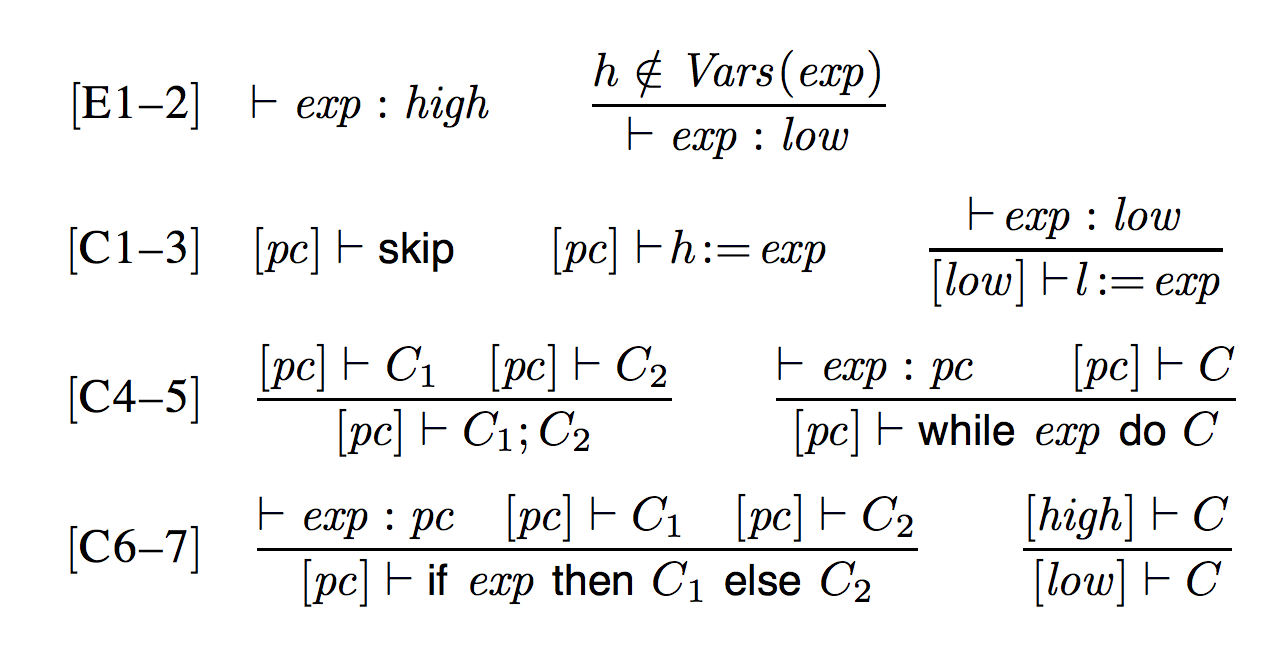 4/23/09 09:56
What is a flow?
A variable of confidential input does not cause a variation of public output
4/23/09 09:56
Direct examples
Allow “write up”
by C2
[low] |-
h := not l
4/23/09 09:56
Direct examples
No “write down”

h  Vars(not h)
by E2
|- not h : low
by C3
[low] |-
l := not h
Type checking fails!
4/23/09 09:56
Simple Program
Multiplication by repeated addition
Direct Flows:
	a -> x	b -> r
Indirect Flow:
	x -> r
{a,b >= 0}x := a;r := 0;while (x>0) do	x := x -1;	r := r + b{r = a*b}
4/23/09 09:57
Simple Program
Multiplication by repeated addition
What if x is high?
{a,b >= 0}x := a;r := 0;while (x>0) do	x := x -1;	r := r + b{r = a*b}
4/23/09 09:57
Simple Program
Multiplication by repeated addition
What if x is high?
|- x>0 : pc
[pc] |- x := … ; r :=
[pc] |-
while (x>0) do	x := x -1;	r := r + b
4/23/09 09:57
Simple Program
Multiplication by repeated addition
What if x is high?
|- x>0 : high
[high] |- x := … ; r :=
[high] |-
while (x>0) do	x := x -1;	r := r + b
4/23/09 09:57
Simple Program
Multiplication by repeated addition
[high] |- x := … [high] |- r :=
|- x>0 : high
[high] |- x := … ; r :=
[high] |-
while (x>0) do	x := x -1;	r := r + b
4/23/09 09:57
Simple Program
Multiplication by repeated addition
Can’t assign to low in high context (Rule C3 does not apply here)
Must use C2, so r must be a high variable
[high] |- r := r + b
4/23/09 09:57
Simple Program
Multiplication by repeated addition
Direct Flows:
	a -> x	b -> r
Indirect Flow:
	x -> r
If x is high; type system forces r to be high
{a,b >= 0}x := a;r := 0;while (x>0) do	x := x -1;	r := r + b{r = a*b}
4/23/09 09:57
4/23/09 09:57
Exercise
h := not l
h := if l then false else true
if l then h := false    else h := true
h := true;if l then h := false    else skip
l := not h
l := if h then false else true
if h then l := false    else l := true
l := true;if h then l := false    else skip
4/23/09 09:57
Theoretical results
Volpano, Irvine and Smith (JCS ‘96) showed Soundness
“If an expression e can be given a type t in our system, then Simple Security says … that only variables at level t or lower in e will have their contents read when e is evaluated (no read up)….  
On the other hand, if a command c can be given a type [t] |- c then Confinement says … that no variable below level t is updated in c (no write down).”
4/23/09 09:57
Effects beyond Assignment
The Sabelfeld and Myers presentation focuses on Assignment
Denning and Denning considered several other effects
Exceptions
Input/Output
Termination
An Information Flow language must track all computational effects in the language
4/23/09 09:57
Information Flow Languages
Two serious implementations of information-flow languages
Jif = Java + Information Flow
Andrew Myers and others, Cornell
http://www.cs.cornell.edu/jif/
FlowCaml
Vincent Simonet
http://cristal.inria.fr/~simonet/soft/flowcaml/
4/23/09 09:57
FlowCaml
An ML-style language with type inference
Windows executable flowcaml gives an interactive type checker
Note:  It does not execute the programs, batch compiler flowcamlc compiles them
4/23/09 09:58
Declaring values
let x = 1;;

let x1 : !alice int = 42;;

let x2 : !bob int = 53;;
4/23/09 09:58
Anonymous functions and lists
let succ = function x -> x + 1;;

let half = function x -> x lsr 1;;

let l1 = [1; 2; 3; 4];;

let l2 = [x1; x2];;
4/23/09 09:58
Defining functions
let rec length = function
    [] -> 0
  | _ :: tl -> 1 + length tl;;

let rec mem0 = function
    [] -> false
  | hd :: tl -> hd = 0 || mem0 tl
;;
4/23/09 09:58
Demo
4/23/09 09:58
Does it work?
In practice it is not broadly adopted
Technical issue is the complexity of managing policy
I suspect there are social issues as well … the technical issues are not show stoppers
4/23/09 09:58
Recall
Consider an example (in no particular language)





Assume H is high and L is Low
H = readHighDatabase()
L = readLowUserInput()
If f(H,L) 	then printLow “Success”	else printLow “Fail”
4/23/09 09:58
But!!!
Consider an example (in no particular language)







We do this every day!
H = readHighDatabase(“passwd”)
L = readLowUserInput()
If checkPassword(H,L) 	then printLow “Success”	else printLow “Fail”
4/23/09 09:59
Password checking paradox
Why shouldn’t we allow someone to write the password program?
Why should we?
4/23/09 09:59
Policy
The password paradox is solved by explicit policy
Similar issues arise with crypto algorithms
LoCypher = encrypt (HighClear, goodKey)
Cf.
LoCypher = encrypt (HighClear, badKey)
4/23/09 09:59
FlowCaml and Policy
FlowCaml solves the policy problem by dividing the program into two parts:  
Flow caml portion (.fml), with all flows checked
Regular caml portion with an annotated interface
The downgrading of encryption or password validation queries is not done within the flow-checked portion
4/23/09 09:59
Policy
Zdancewic uses other techniques, including explicit downgrade assertions for confidentiality

Basic philosophy:  uniform enforcement with explicit escape mechanism
Focus analysis on the exceptions
4/23/09 09:59
Further reading
Dorothy E. Denning and Peter J. Denning, Certification of Programs for Secure Information Flow, http://www.seas.upenn.edu/~cis670/Spring2003/p504-denning.pdf
Dennis Volpano, Geoffrey Smith, and Cynthia Irvine, A Sound Type System for Secure Flow Analysis, http://www.cs.fiu.edu/~smithg/papers/jcs96.pdf
Steve Zdancewic, Lantian Zheng, Nathaniel Nystrom, and Andrew C. Myers, Secure Program Partitioning, http://www.cis.upenn.edu/~stevez/papers/ZZNM02.pdf
Andrei Sabelfeld and Andrew C. Myers, Language-based Information-Flow Security, http://www.cs.cornell.edu/andru/papers/jsac/sm-jsac03.pdf
Peng Li and Steve Zdancewic, Downgrading Policies and Relaxed Noninterference, http://www.cis.upenn.edu/~stevez/papers/LZ05a.pdf
4/23/09 09:59